1
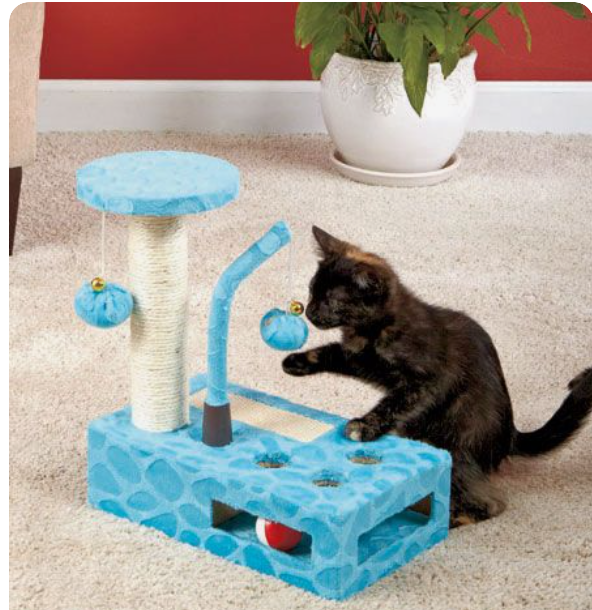 2
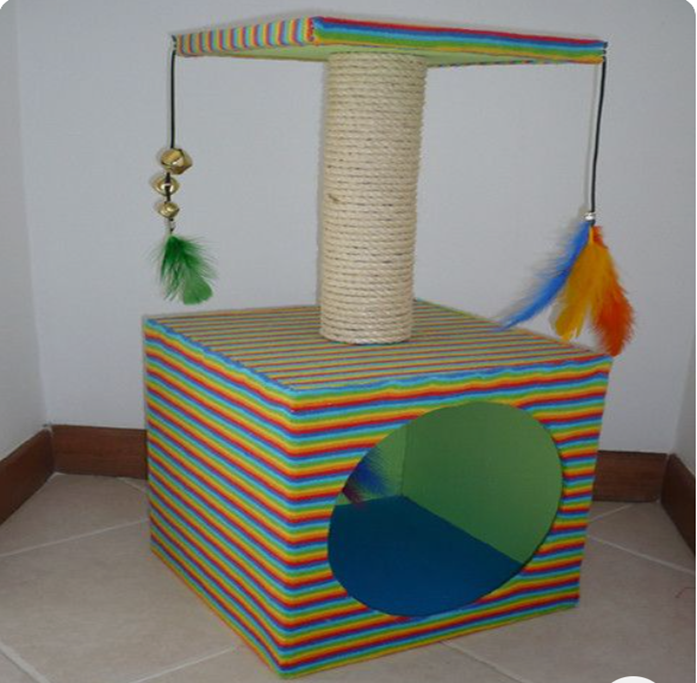 Ποντικάκι πατρόνhttps://www.woojr.com/gifts-for-pets-catnip-mouse-toy-pattern/catnip-mouse-pattern-2/
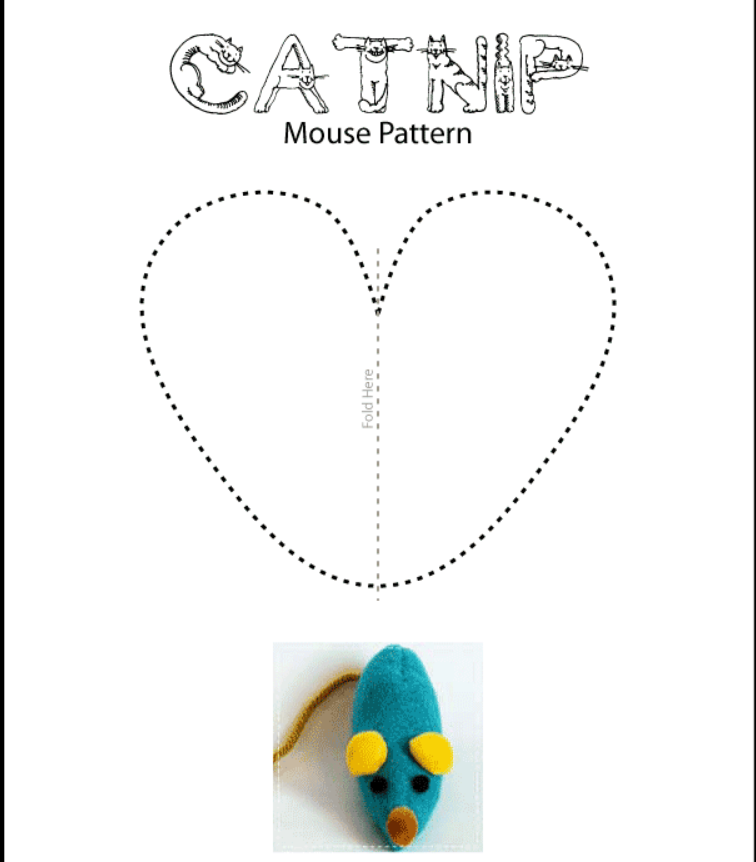 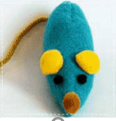 Ψηφίζω αυτό που προτιμώ
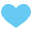 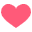 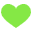 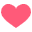 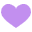 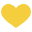 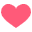 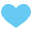 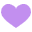 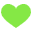 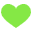 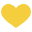 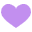 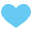 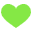 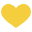 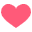 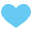 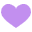 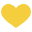 Θα χρειαστούμε…